PHIT Force: Various DPH Issues
James Lewis
Communicable Disease Branch
North Carolina Division of Public Health
5/10/2019
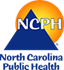 Overview
C auris/CRE screening
Candida identification
Expanded AST available through ARLN
CRE Surveillance update
SIR calculation error on CDC website
Antibiotic use reporting potential requirement
Travel screening: Ebola and Measles
ARLN Services: C auris/CRE screening
Outbreak/Sentinel event
Roommate
Point Prevalence
Travel: 
Overnight Healthcare outside US
CRE screening:Cepheid PCR on rectal swabs
Double tipped, rayon/Eswab compatible with Cepheid
https://health.maryland.gov/laboratories/Pages/ARLNHome.aspx#CRE
C auris screening: PCR on composite axillary/groin swab
Rayon tipped/nylon flocked swab
https://www.cdc.gov/fungal/candida-auris/recommendations.html
https://health.maryland.gov/laboratories/Pages/ARLNHome.aspx#CRE
ARLN Services: Candida speciation
Commonly misidentified candida:
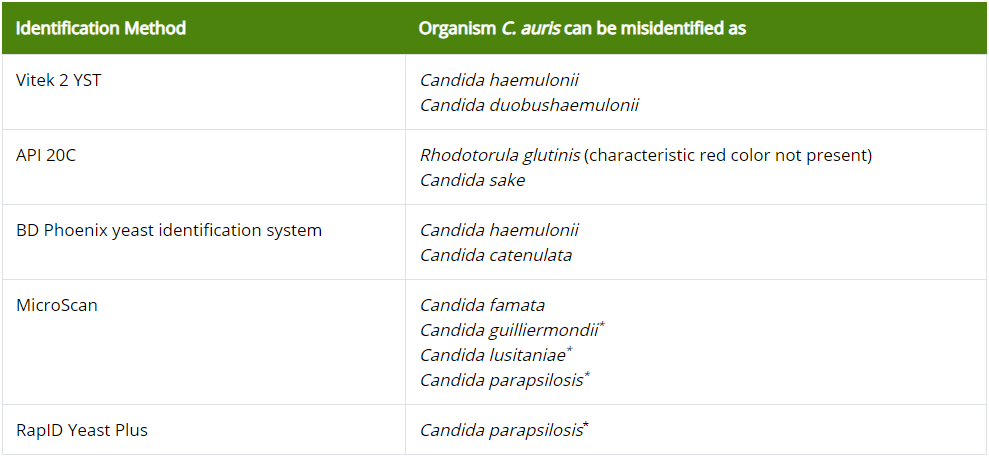 https://www.cdc.gov/fungal/candida-auris/recommendations.html
ARLN Services: Expanded AST testing
Hewlett-Packard D300e printer pilot project
https://www.cdc.gov/drugresistance/solutions-initiative/innovative-hp-resistance-testing.html
Can test novel drug combinations (i.e. aztreonam-avibactam)
Year long project
4 labs
Tennessee State Public Health Laboratory, Wisconsin State Laboratory of Hygiene, Minnesota Department of Health Public Health Laboratory, and Wadsworth Center Laboratories
ARLN/DPH gate keepers
Goal 3 day turn around from day of request
“Pan-resistant” MBLs (NDM/IMP/VIM)
ARLN Services: Expanded AST testing
CRE Surveillance
Surveillance in NC
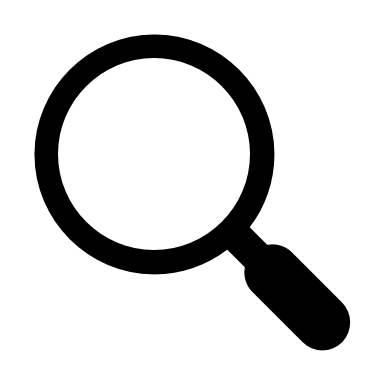 Reportable, routine surveillance statewide, special projects and outbreak response
8
[Speaker Notes: Sentinel surveillance was occurring long before we made CRE reportable.]
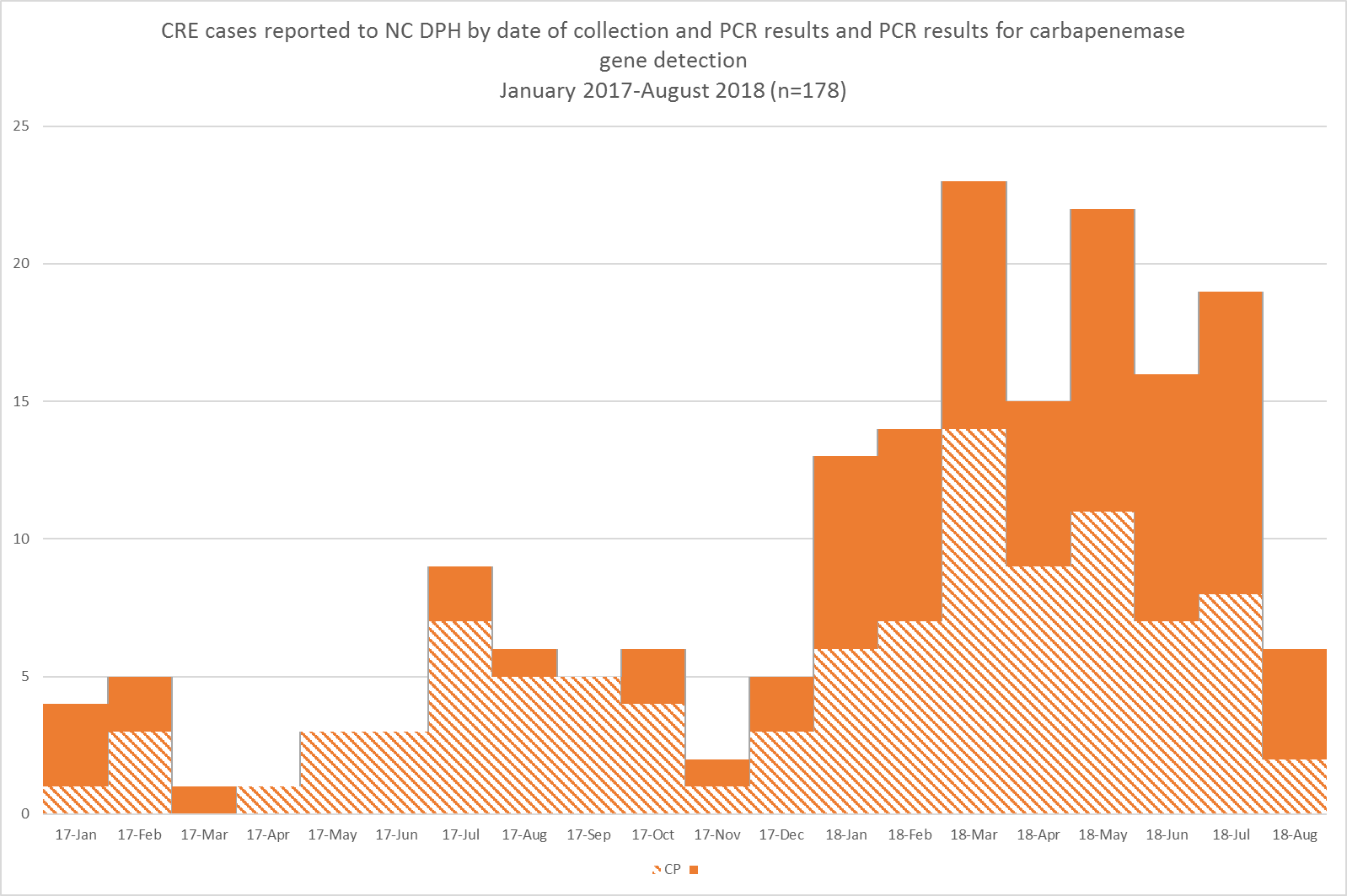 *Excludes duplicate CRE (Same Carbapenemase/organism; repeat clinical isolates in a 12 month period; screening results subsequent to a clinical result)
9
[Speaker Notes: Since we used a different case definition and recruitment strategy during the initial wave of sentinel surveillance, I’m showing here only data from 2017 to present. 


We receive an average of 9 CRE isolates per month (median 6) between January 2017 and August 2018 but as you can see, the number of submissions has grown overtime (as we’ve recruited more facilities for sentinel surveillance). Just over half of all isolates test positive for carbapenemase production.]
Sentinel Surveillance
57%
of reported CRE reported to NC DPH
are carbapenemase producing
10
Sentinel Surveillance
~10 CRE per month
11
Sentinel Surveillance
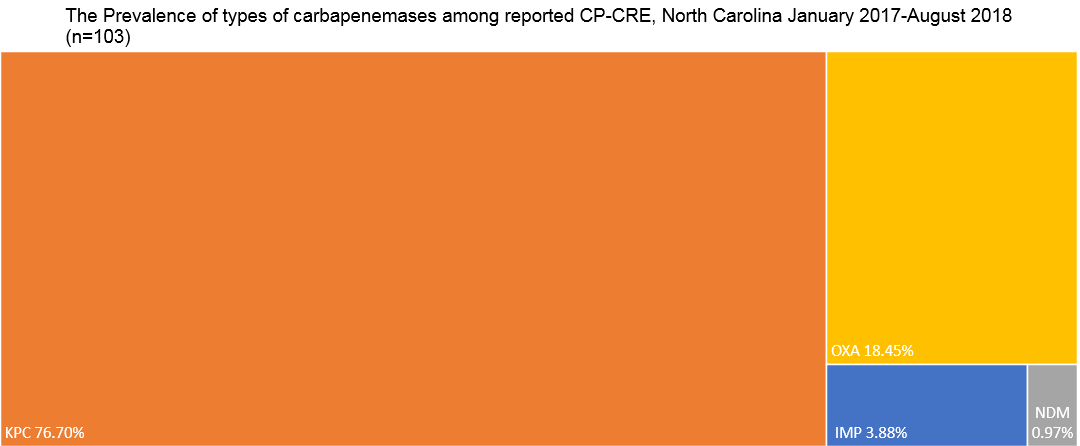 OXA-48 18.45%
KPC 76.70%
IMP 3.88%
NDM <1%
12
[Speaker Notes: The majority of CP-CRE detected were KPC.  In 2017 we saw our first IMP case.  In 2018, we saw our first OXA-48 case.]
CRE Surveillance Since October 1, 2018
Updated: February 8, 2019
13
52% of isolates submitted to the state lab are CP-CRE
97% KPC
0.9% NDM
1.9% OXA-48
14
Surveillance
~50 CRE per month
15
16
[Speaker Notes: Since CRE became reportable (October 1, 2018) we’ve seen KPC, OXA-48, and NDM carbapenemases.]
17
[Speaker Notes: The majority of isolates tested at the State Lab are Klebsiella spp.  KPC is  most likely to be detected in a Klebseilla spp but can be detected in E. coli and Enterobacter spp.]
As of 2019, NC has seen all 5 carbapenemases
2.5%
0.8%
0.3%
0.1%
49%
18
[Speaker Notes: As of 2019, North Carolina has detected all five carbapenemases.  KPC accounted for 49% of all isolates tested at the State Lab.]
NHSN SIR Calculation error
https://gis.cdc.gov/grasp/PSA/HAIreport.html
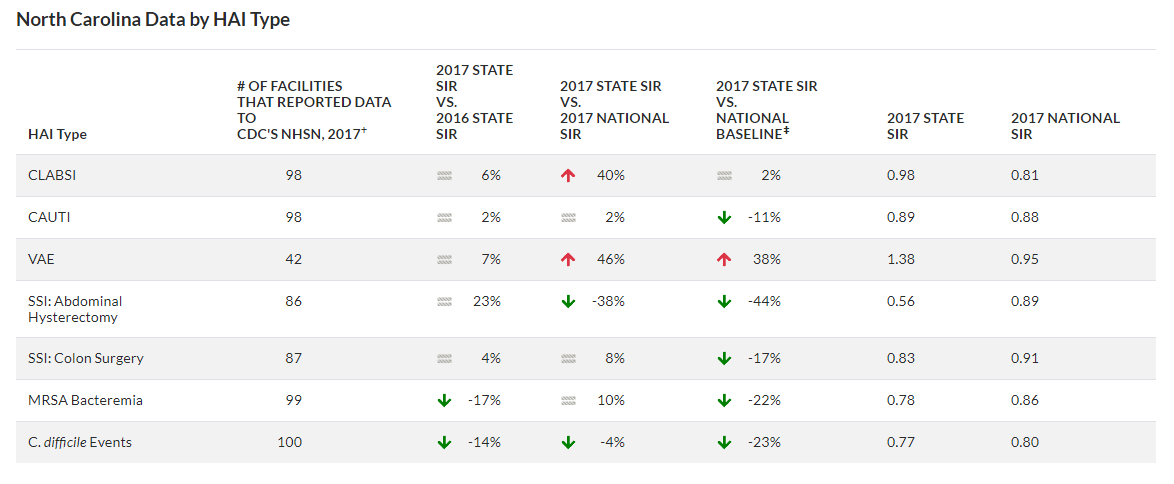 NHSN SIR Calculation error
Correct calulation:
(│National SIR – NC SIR │)/National SIR = (0.81-0.98)/0.81 = 0.21 ≠ 0.40
CDC Calulation:
│National SIR – NC SIR/National SIR│
Order of operations = multiplication, division, addition, subtraction
So this comes to │0.81 – 0.98/0.81 │ = │ 0.81 – 1.21 │= 0.40 
In short I assume someone forgot to add parentheses in their coding
Being addressed
Same across all states 2016 & 2017 numbers
CLABSI Only
Antibiotic Use reporting
What information did you hear?
No active pursuance of AU reporting in NC at this time
Will likely be required at some point but a requirement is likely at least 3 years out I would imagine
BUT…Its strongly encouraged 
Ideally would be through NHSN AUR module
https://www.cdc.gov/nhsn/acute-care-hospital/aur/index.html
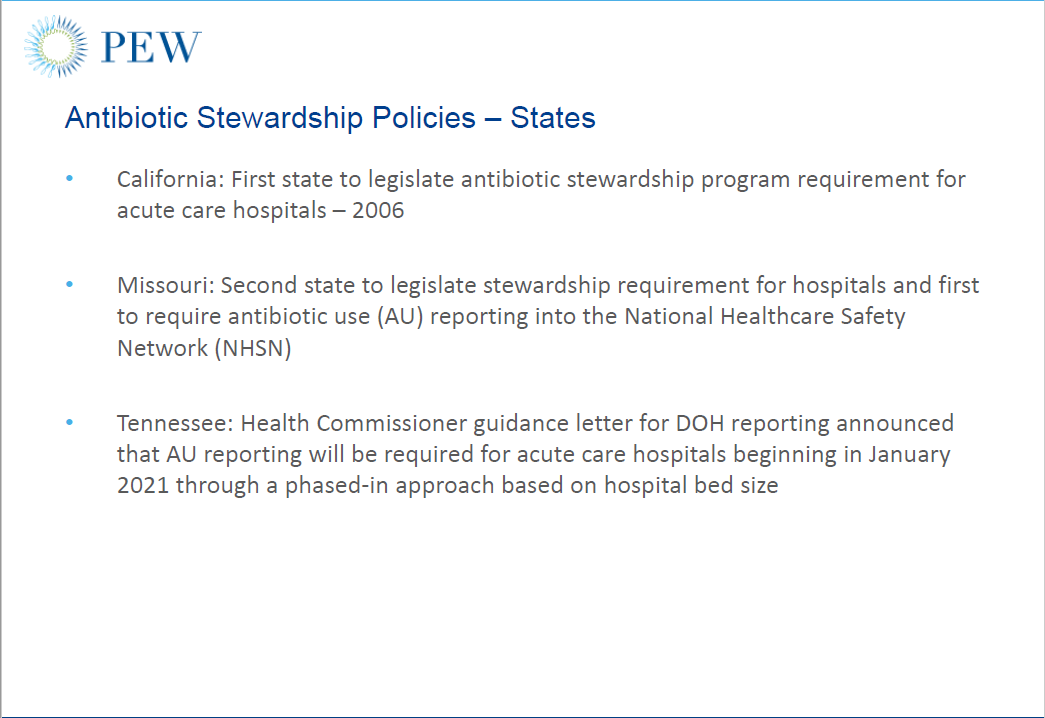 Antibiotic Use reporting
From QIN-QIO National LAN Event 5/9/19
Asked about national requirement
“We will see what happens”
We would like to pursue a State requirement like MO/TN
Travel Screening: Ebola and measles
Should hospitals consider heightened surveillance for measles and Ebola (e.g., travel to an endemic state or country-Congo)?
We continue to suggest that hospitals ask about travel history, regardless of circulating or emerging diseases as this can be useful in forming differential diagnoses, determining need for pre-emptive isolation precautions or screening, etc.  At the moment, we are not suggesting that hospitals ask specifically about measles or Ebola exposure, but these outbreaks do highlight the importance of ongoing travel screening. 
Thus far, the ongoing Ebola outbreak in DRC has been identified as posing high risk regionally but a low risk globally. As I’m sure you are, we are carefully monitoring the situation and will revise recommendations as needed.  Since the beginning of the year, we have been working with one NGO to repatriate HCWs providing care in the Ebola-affected areas of DRC.  We have worked specifically with this NGO and partners to coordinate care if needed.  To date, all returning travelers have been classified as having no known risk of exposure to Ebola.
Travel Screening: Ebola and measles
Ebola and patient triage - would a patient with symptoms and travel history suspicious of Ebola in NC go to the closest hospital for care or to an identified health care facilities with unique capabilities for managing the patient (if so, where)?
The Healthcare Preparedness Program within OEMS is working with 8 major medical centers (regional trauma centers) to assure preparation and ability to provide care as an Ebola Assessment Center.  It is our expectation that patients with concerning symptoms and potential exposure to Ebola would be routed to one of these facilities for initial assessment if at all possible.
Travel Screening: Ebola and measles
Summary:
Maintain situational awareness 
If a case presents concerning for measles or Ebola we would appreciate a call and will be of assistance
919-733-3419 – Epidemiologist on call 24/7
Concerning patients would ideally be routed to one of the 8 regional trauma centers. If needed can likely arrange for transfer from there to Emory or NIH for further treatment.
Ideally would be aware ahead of time and direct patients to care with pre-notification of the facility, but not always possible.
Measles Clinician memo 5/7/19
Questions?
James Lewis
James.w.lewis@dhhs.nc.gov
919-546-1641